«СВОЯ ИГРА»
Выразите: 
а) в квадратных сантиметрах :
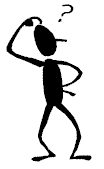 б) в квадратных метрах и квадратных дециметрах
У прямоугольного участка земли ширина 25м, а длина 60м. Какова площадь участка? Ответ выразите в сотках.

Указание: информацию о том, что такое сотка найдите в учебнике, стр.184
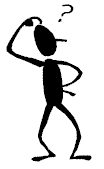 Пусть клетка изображает участок, площадью 50      . Изобразите прямоугольный участок площадью 9а.
Указание: информацию о том, что такое ар найдите в учебнике, стр.184
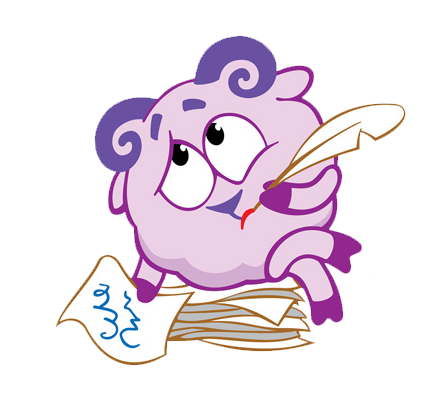 Чему равна площадь прямоугольника со сторонами 1м и 40 см? 
Выберите верный ответ.

1)            2)              3)                 4)
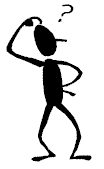 Найдите площадь прямоугольника, если одна из его сторон равна 25 см, а про другую известно, что она

а) на 7 см меньше;   б) в 2 раза больше.
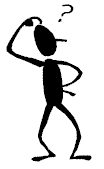 Размеры одного прямоугольного садового участка 22м и 30м, а другого - 32м и 20м. Какой из них больше?
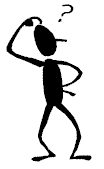 Поле имеет форму прямоугольника со сторонами 500м и 380м. Какова площадь поля? Ответ выразите в гектарах (га).
Указание: информацию о том, что такое гектар найдите в учебнике, стр.184
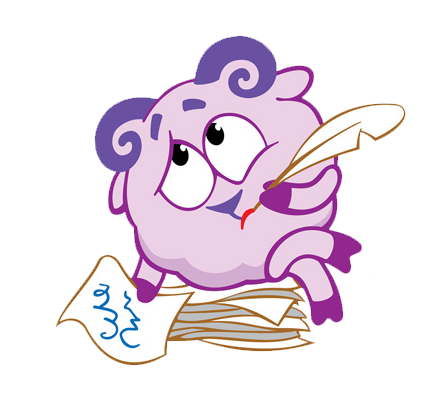 Периметр прямоугольника равен 30см, одна из его сторон в 4 раза больше другой. Найдите площадь этого прямоугольника.
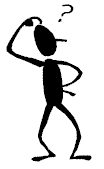 Подсказка: вспомните задачи на части: пусть меньшая сторона -1часть, тогда большая сторона-4части.
Периметр прямоугольника равен 28см, одна из его сторон на 2см больше другой. Найдите площадь этого прямоугольника.
Подсказка: вспомните задачи на уравнивание:
b
14см
a
2см
На рисунке закрашенная часть квадрата тоже квадрат. Найдите его площадь. Начертите квадрат, площадь которого равна 8кв.ед.
2ед.